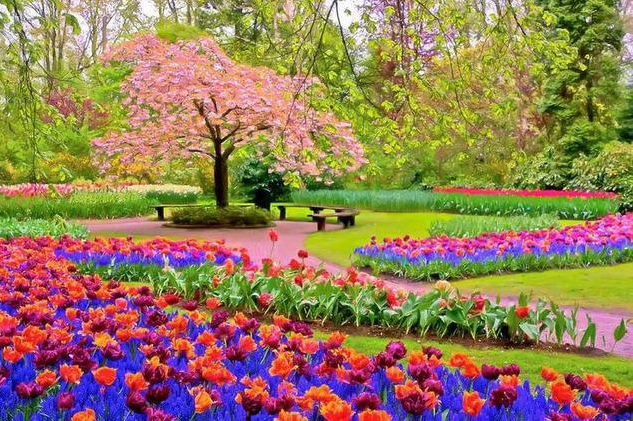 «Нұр төккен, 
гүл көктем»
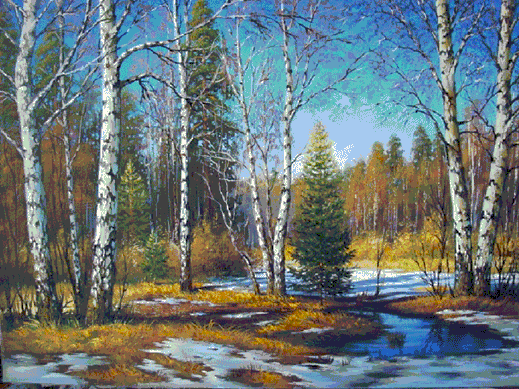 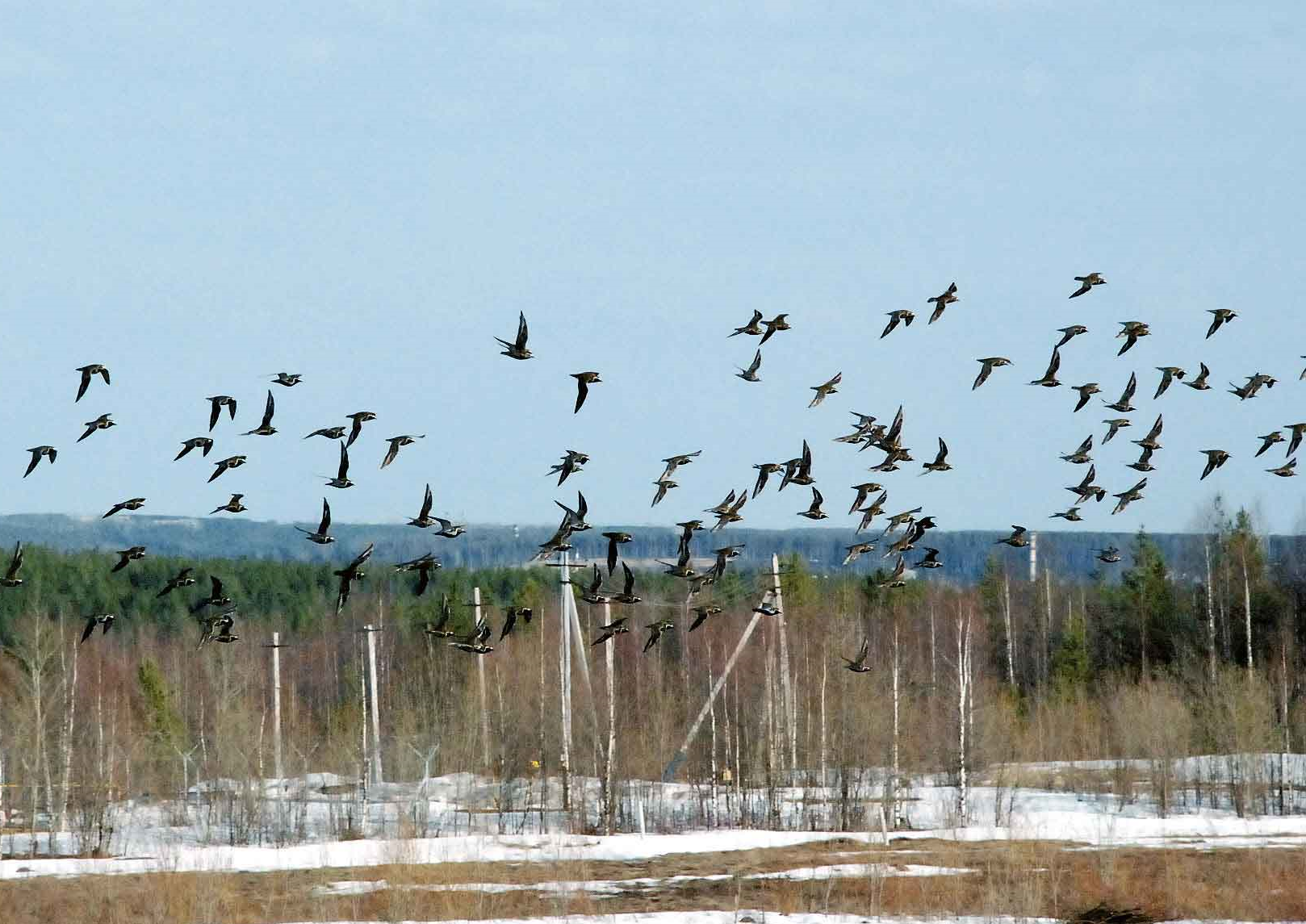 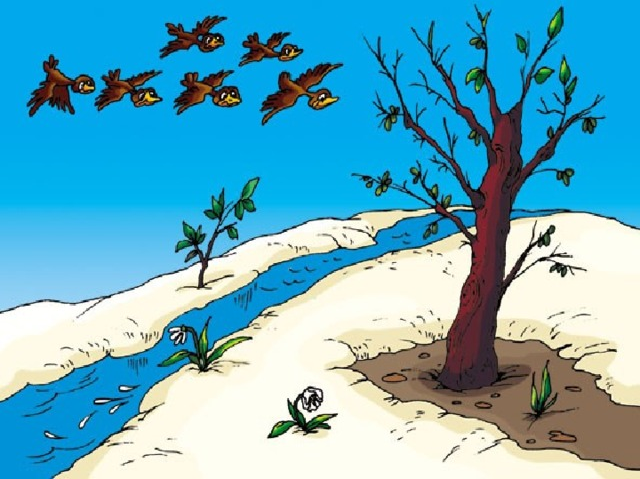 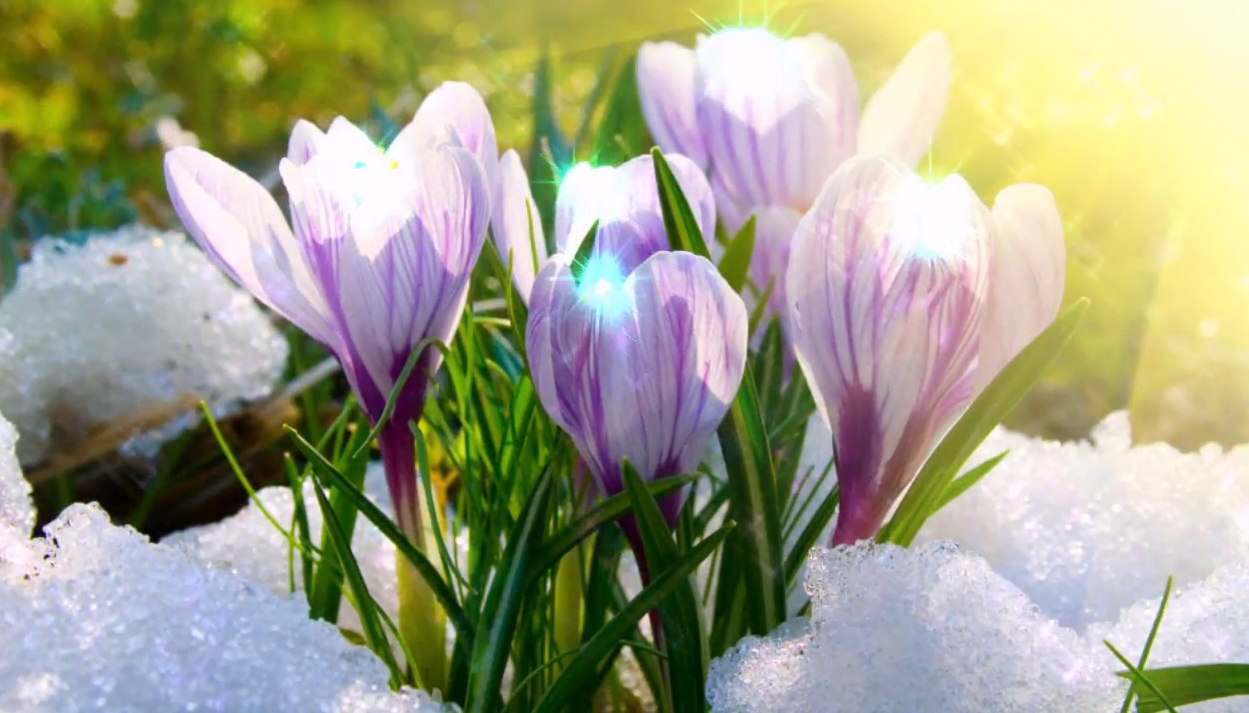 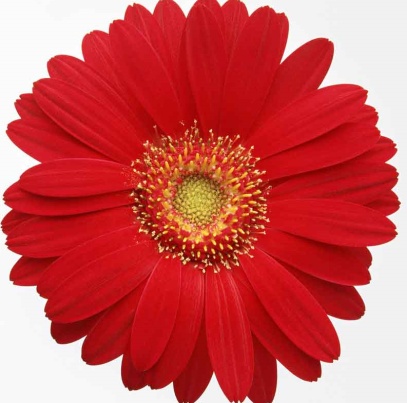 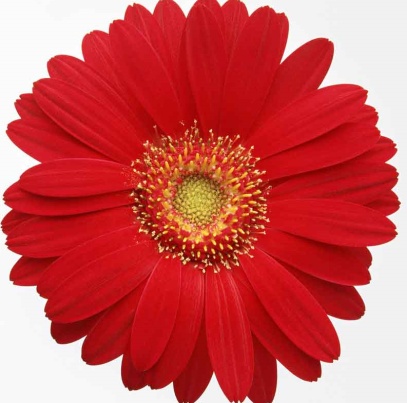 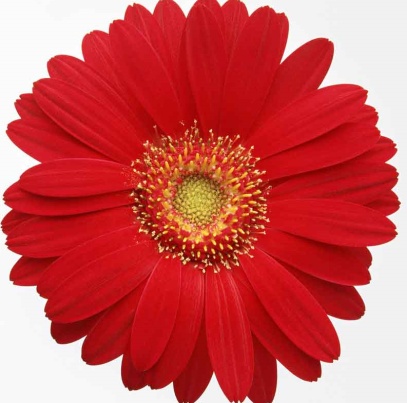 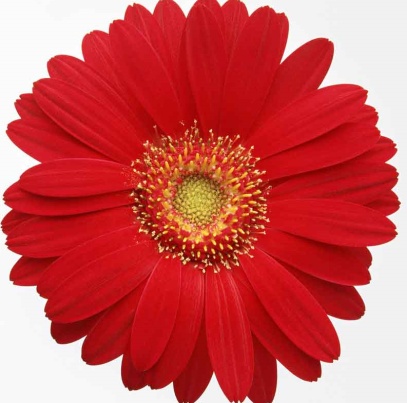 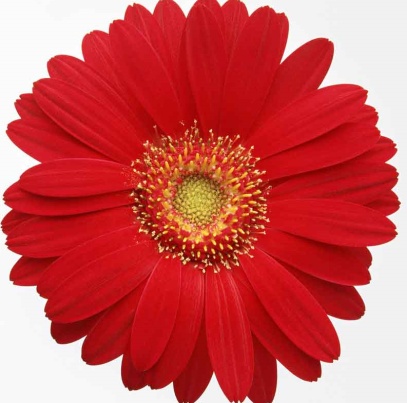 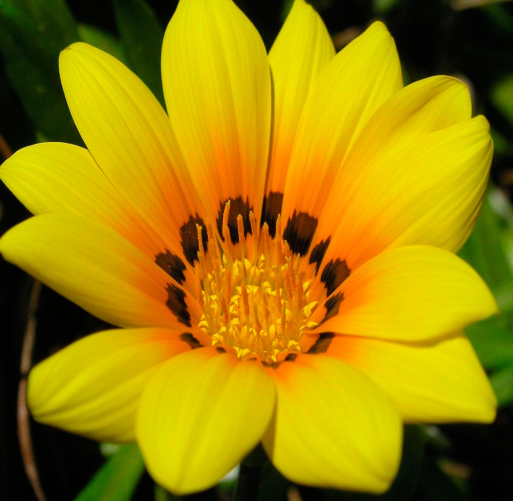 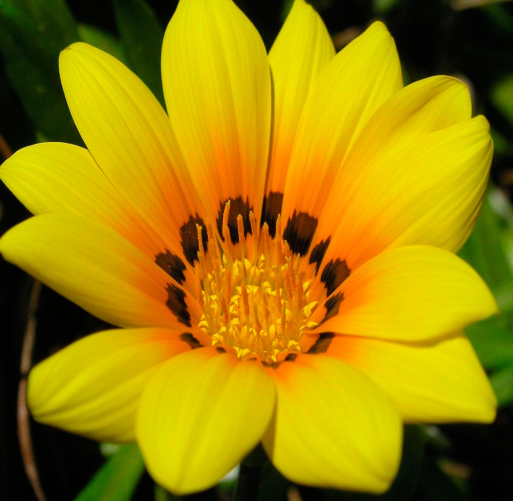 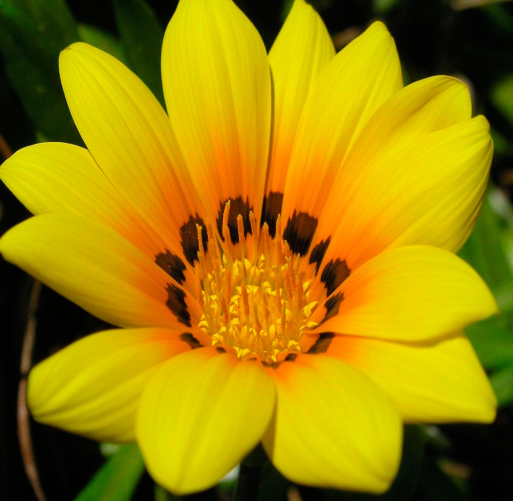 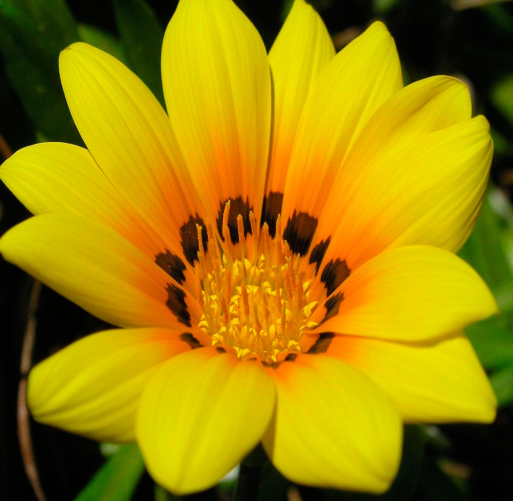 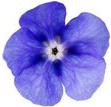 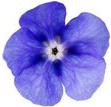 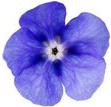 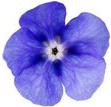 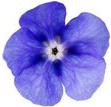 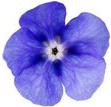 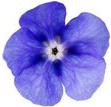 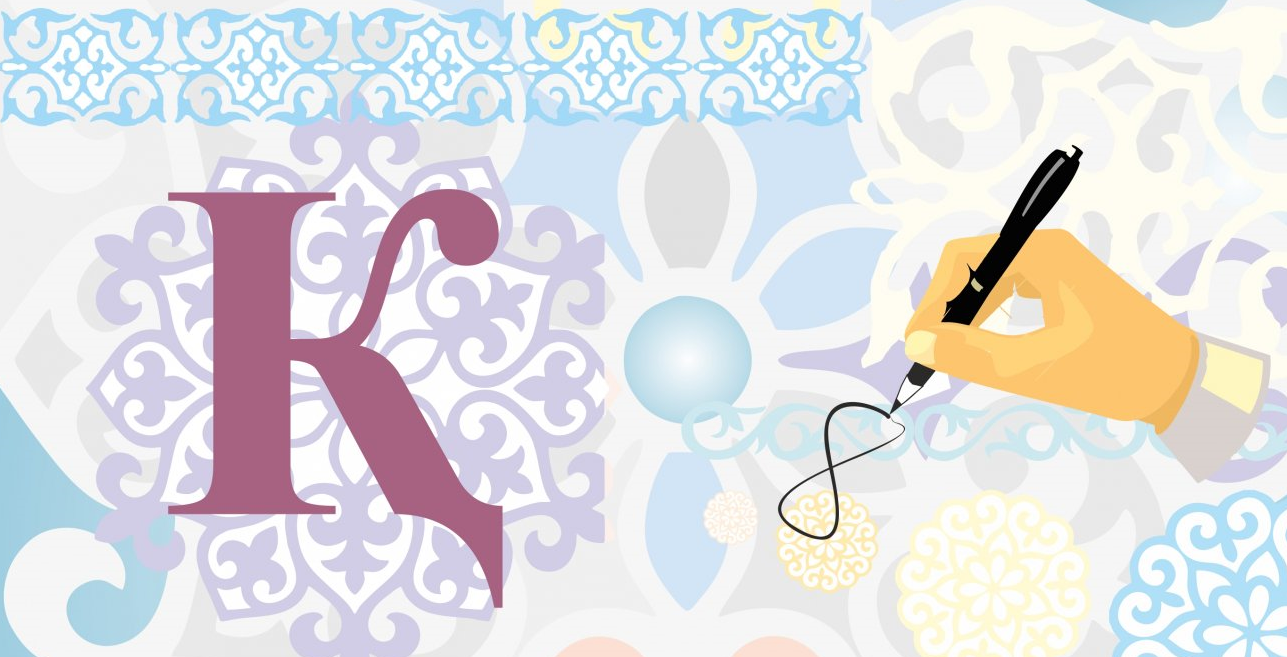 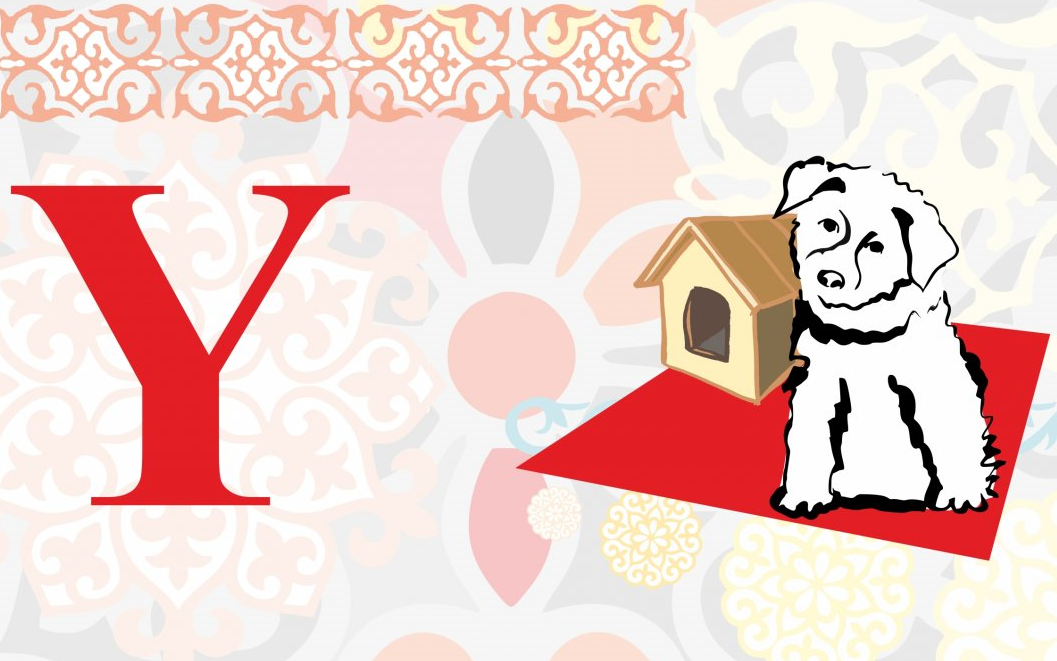 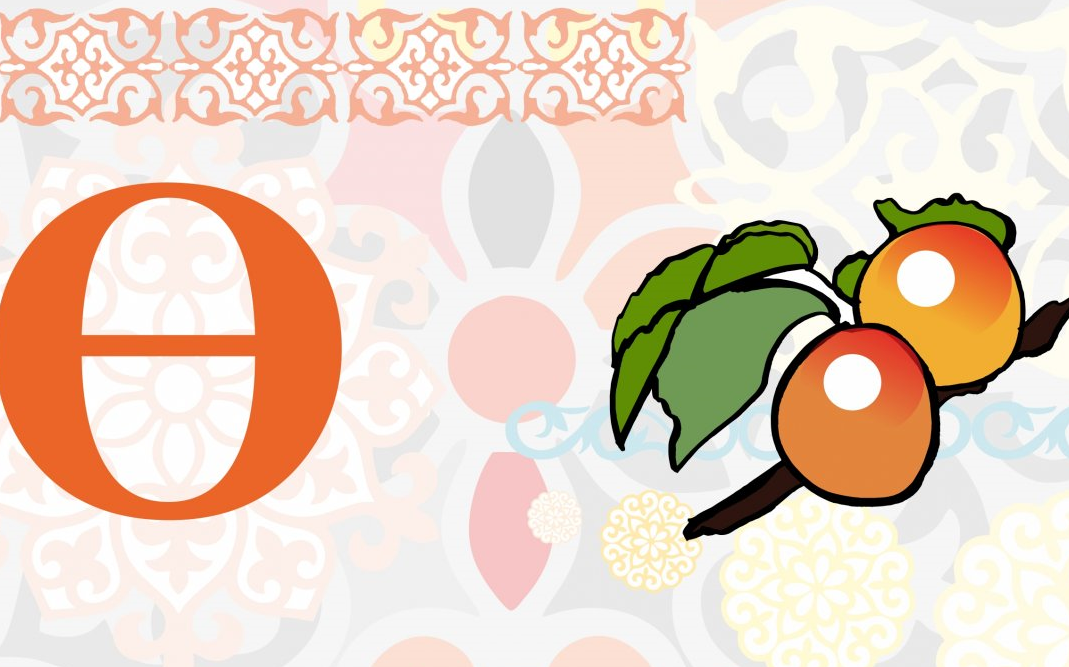 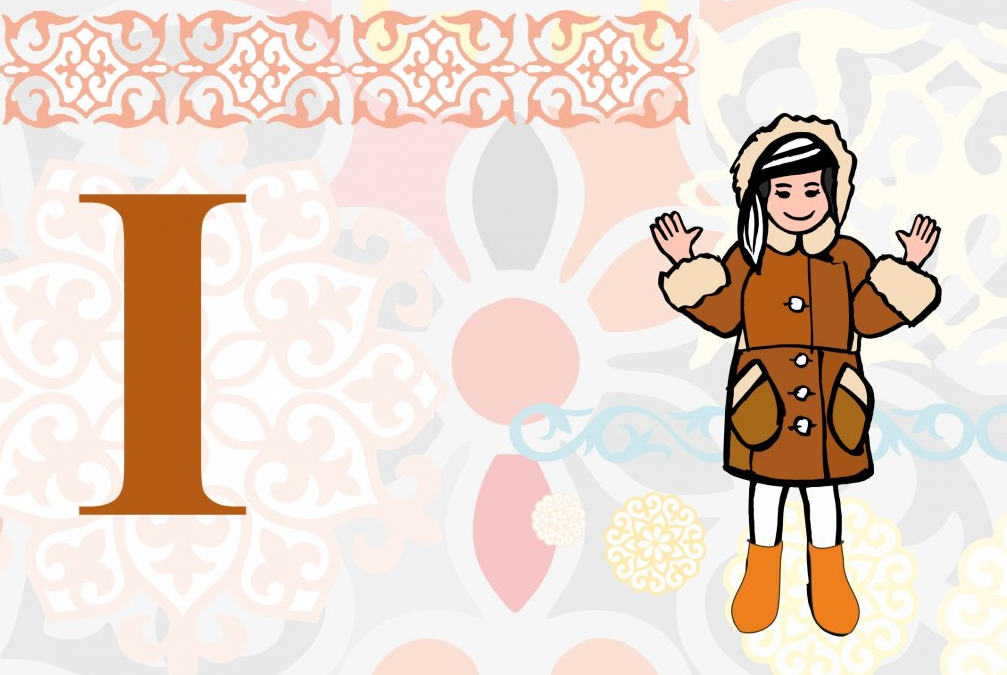 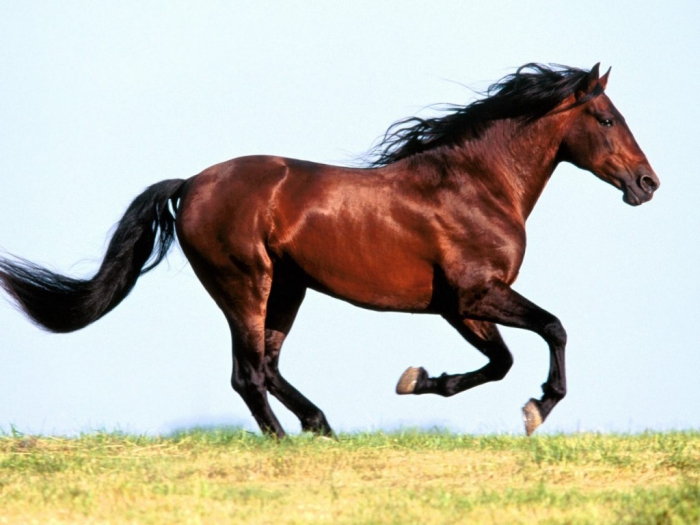 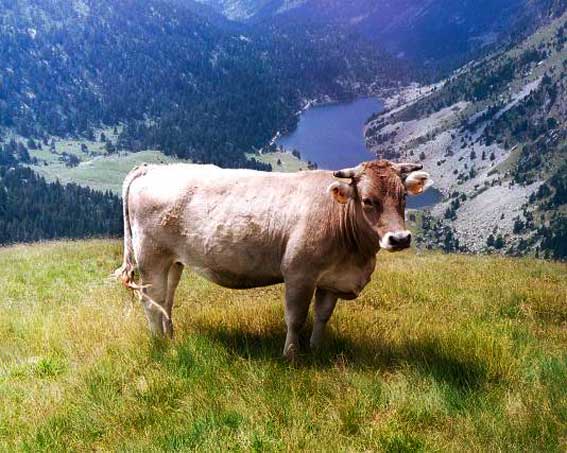 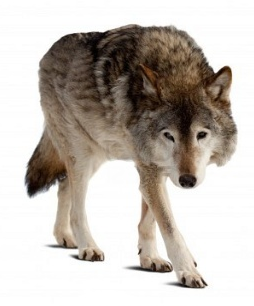 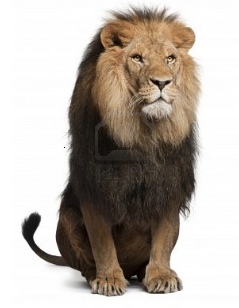 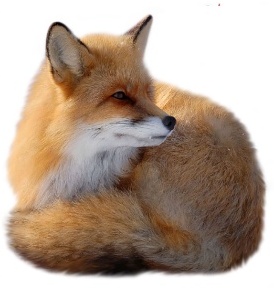 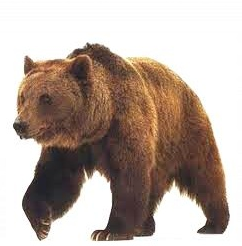 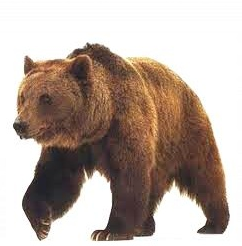 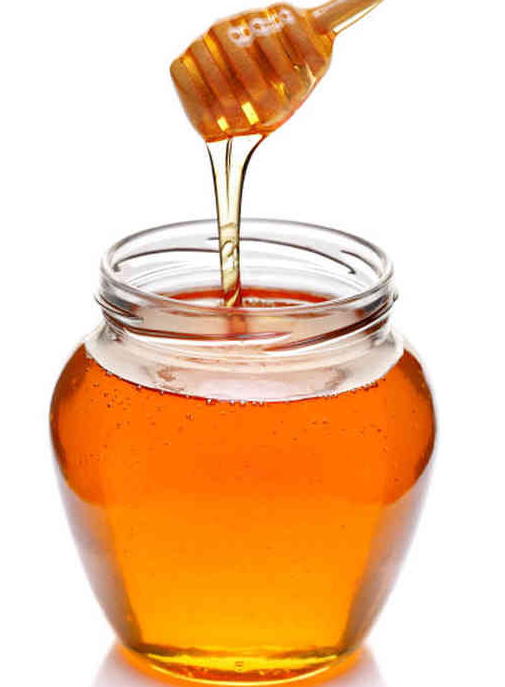 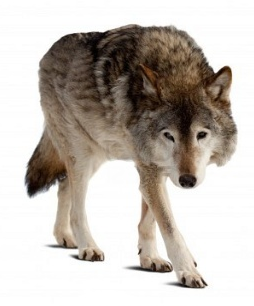 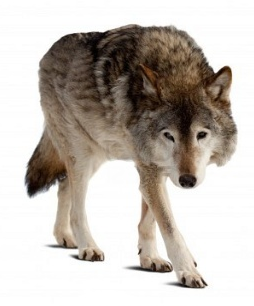 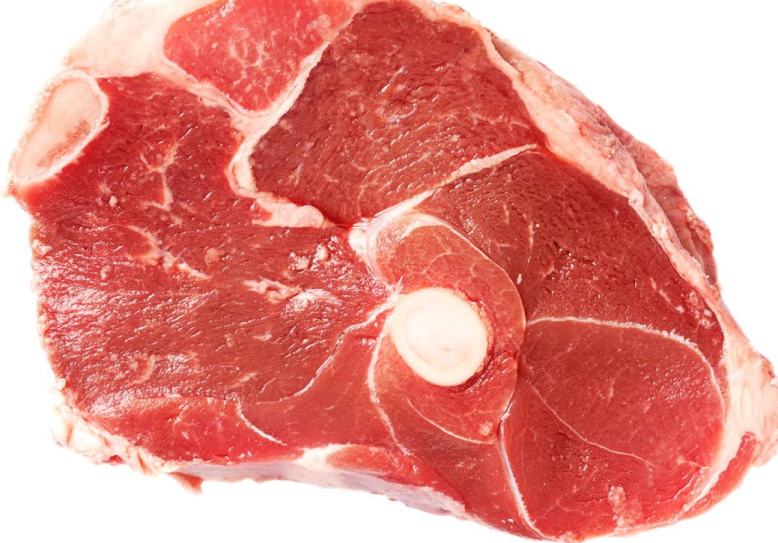 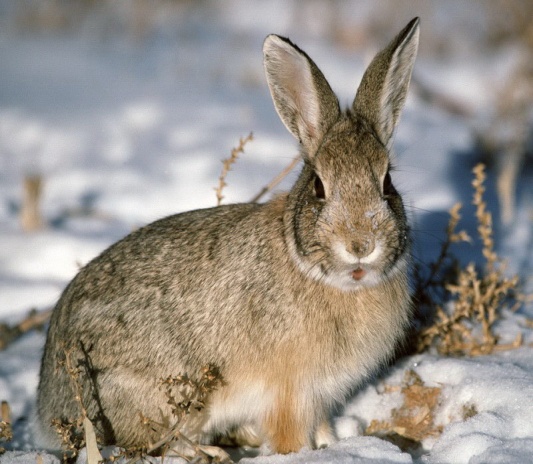 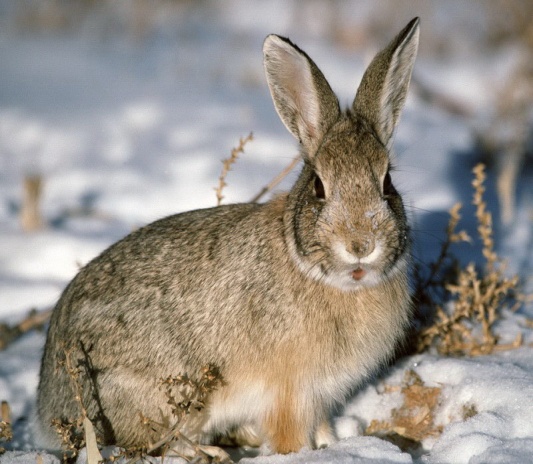 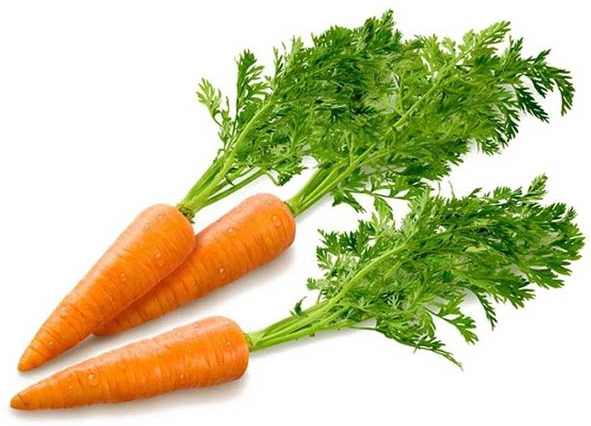 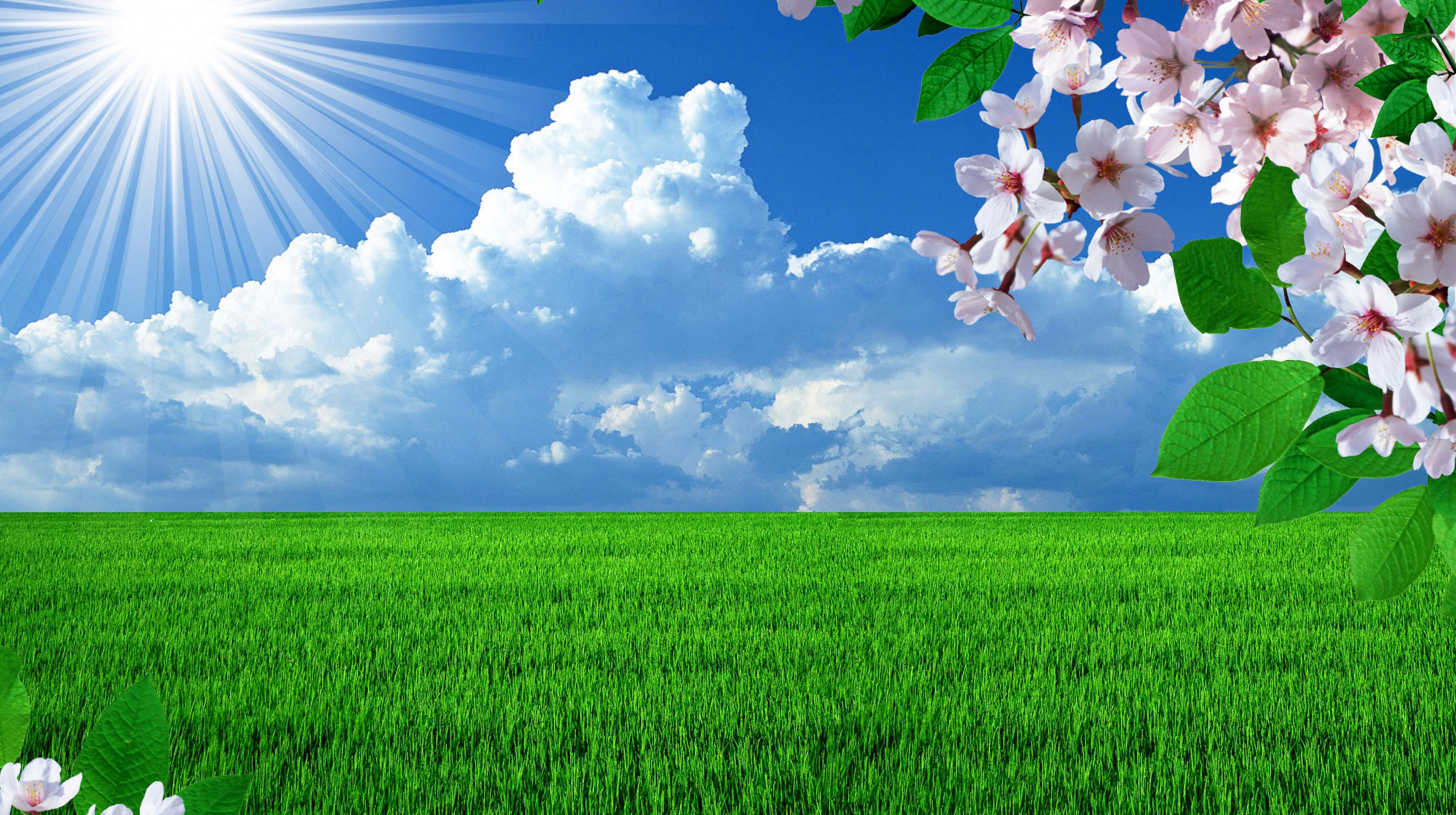